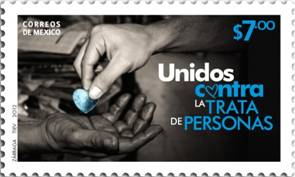 GENERAL LAW TO PREVENT, PUNISH, AND ERADICATE THE CRIMES RELATED TO TRAFFICKING IN PERSONS AND PROVIDE PROTECTION AND ASSISTANCE TO VICTIMS OF THESE CRIMES
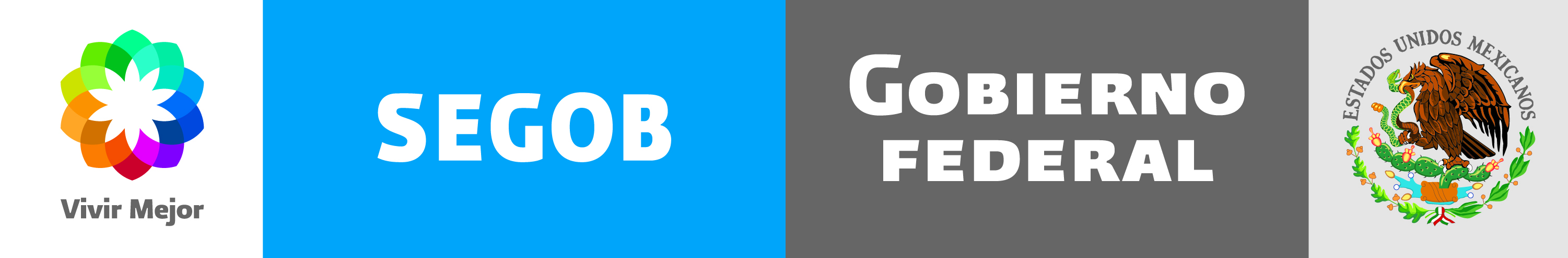 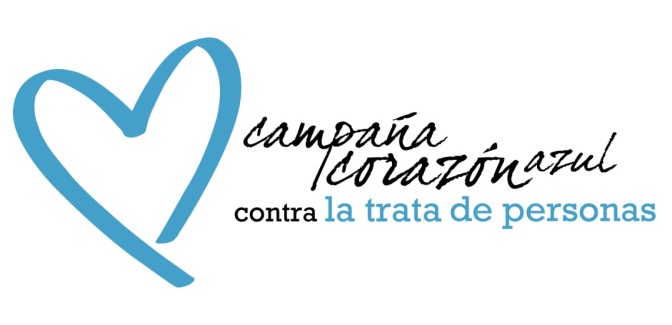 INTER-SECRETARIAL COMMITTEE TO PREVENT AND PUNISH TRAFFICKING IN PERSONS
1
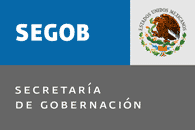 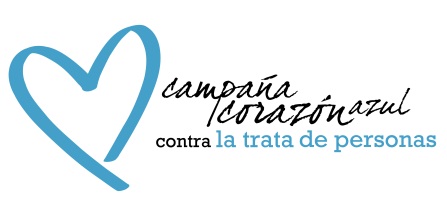 General Law to Prevent, Punish, and Eradicate the Crimes related to Trafficking in Persons and Provide Protection and Assistance to Victims of these Crimes
Legislative Process

August 3, 2011: The project was presented in plenary session before the Permanent Committee of the Congress of the Union.

April 27, 2012: The process to approve the law in Congress concluded.

May 7, 2012: Submitted to the Federal Executive for its publication or for comments, to be received within 30 days.

June 14, 2012:  The Federal Executive enacted the law.  The law was published in the Official Newspaper of the Federation.
2
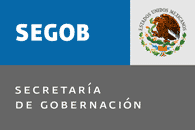 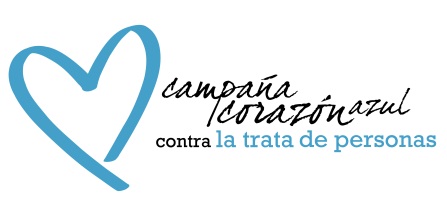 General Law to Prevent, Punish, and Eradicate the Crimes related to Trafficking in Persons and Provide Protection and Assistance to Victims of these Crimes
Characteristics of the Law

Objective

To establish appropriate coordination between the Federation and the states in persecuting the crime of trafficking in persons.

Includes various modes of the crime of trafficking in persons.
 
Increases punishment for those that perpetrate typified crimes.

Establishes compensation for harm for the victim in a wide juridical aspect.

Establishes punishment for related crimes such as use and publicity, without infringing the right to freedom of print and similar rights.
3
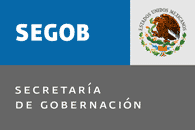 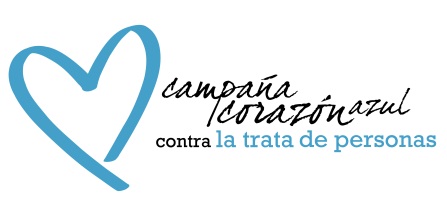 General Law to Prevent, Punish, and Eradicate the Crimes related to Trafficking in Persons and Provide Protection and Assistance to Victims of these Crimes
II. Definition

Three basic components to combat trafficking in persons: 
       
       1. Punishes the actions of recruiting, transport, transfer, harbouring, or reception of             	persons.  

       2. Establishes the use of means such as:  threat, force, coercion, abduction, fraud, 	deception, abuse of power, vulnerability, making or receiving payments or benefits 	to obtain the consent of a person with authority over another person for exploitation 	purposes. 

      3. Establishes the purpose or end of exploitation through: prostitution or other forms 	of sexual exploitation, forced labour or services, slavery or similar practices, 	servitude, or removal of organs. 

      4.  Puts an end to the belief that the only purpose of trafficking in persons is sexual 	exploitation.

      5. Establishes the creation of a fund to provide protection and assistance to victims of 	these crimes.
4
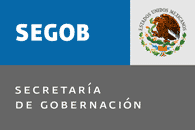 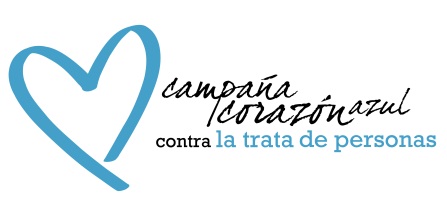 General Law to Prevent, Punish, and Eradicate the Crimes related to Trafficking in Persons and Provide Protection and Assistance to Victims of these Crimes
III. Advances in regard to previous legislation

Establishes competencies and coordination modes between federal, state, Federal District, and municipal governments. 
Typifies the crime of trafficking in persons and related crimes and their punishment. 
Establishes the obligation for PGR to establish a victim and witness protection programme. 
Redefines the composition, organization, operation, and powers of the Inter-secretarial Committee.
Includes a chapter on prevention of the crime, policies and programmes, detecting the most vulnerable areas and groups, and policies for priority assistance.
Crimes related to trafficking in persons, considered to be serious and perpetrated by organized crime groups.
Alert systems and protocols for immediate action to search and locate, in cases of abduction of boys, girls, or adolescents together with members of the system, emergency corporations, the media, telecommunications service providers, NGOs, and the general public.
5
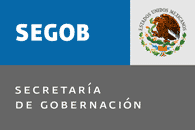 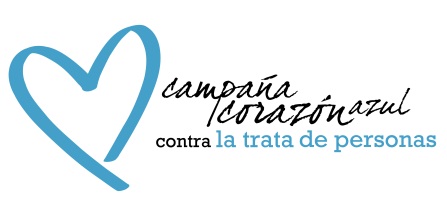 General Law to Prevent, Punish, and Eradicate the Crimes related to Trafficking in Persons and Provide Protection and Assistance to Victims of these Crimes
IV. Criminal types that are reformed or added

1.    Slavery, in accordance with Article 11 of this Law; 
2.    Servitude, in accordance with Article 12 of this Law; 
3.    Prostitution of others or other forms of sexual exploitation, under the terms    established in Articles 13-20 of this Law; 
4.    Labour exploitation, under the terms established in Article 21 of this Law; 
5.    Forced labour or services, under the terms established in Article 22 of this Law; 
6.    Forced beggary, under the terms established in Article 24 of this Law;
7.    Involving boys, girls, or adolescents in criminal actions,  
 	under the terms established in Article 25 of this Law;
8.    Illegal adoption of a boy, girl, or adolescent, under the terms established in Articles     26-27 of this Law; 
9.    Forced or servile marriage, under the terms established in Article 28 of this Law, as well as the situation established in Article 29; 
10.  Trafficking of organs, tissues, and cells of live human beings, under the terms established in Article 30 of this Law; and
11.  Illegal biomedical experiments in human beings, under the terms established in Article 31 of this Law.
6
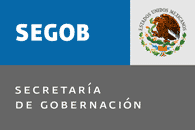 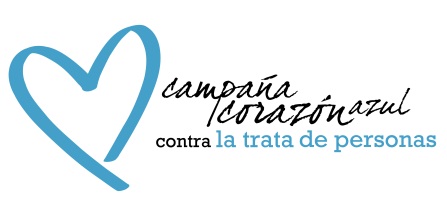 General Law to Prevent, Punish, and Eradicate the Crimes related to Trafficking in Persons and Provide Protection and Assistance to Victims of these Crimes
V. Fund for Protection and Assistance to Victims of these Crimes

The law establishes the creation of a federal fund for assistance to victims of trafficking in persons and related crimes, and funds for protection and assistance to victims at a state level

VI. Coordination with the States of the Federation

Article 89.  The  departments included in the Committee shall have the following obligations:
 
            I. The Secretariat of the Interior shall coordinate efforts of the Committee and shall act 	as liaison with relevant actors in the Executive, Legislative, and Judiciary of all three 	powers of the government in regard to public policy that needs to be implemented with 	the objective of strengthening prevention and punishment of the crimes established in 	this Law, as well as protection and assistance to victims of this crime.  This includes 	supporting relevant actions to comply with the Federal Law Against Organized Crime in 	regard to protection of witnesses and their families and other actors linked to the crime;
7
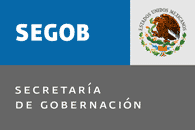 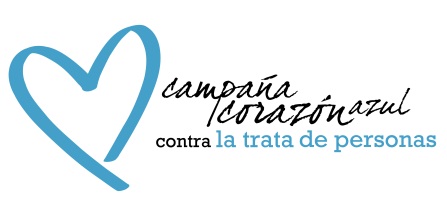 General Law to Prevent, Punish, and Eradicate the Crimes related to Trafficking in Persons and Provide Protection and Assistance to Victims of these Crimes
8